Figure 6 Density plots of objective functions per frequency and average depth of both sources using (a) the ...
Geophys J Int, Volume 191, Issue 3, December 2012, Pages 1171–1178, https://doi.org/10.1111/j.1365-246X.2012.05699.x
The content of this slide may be subject to copyright: please see the slide notes for details.
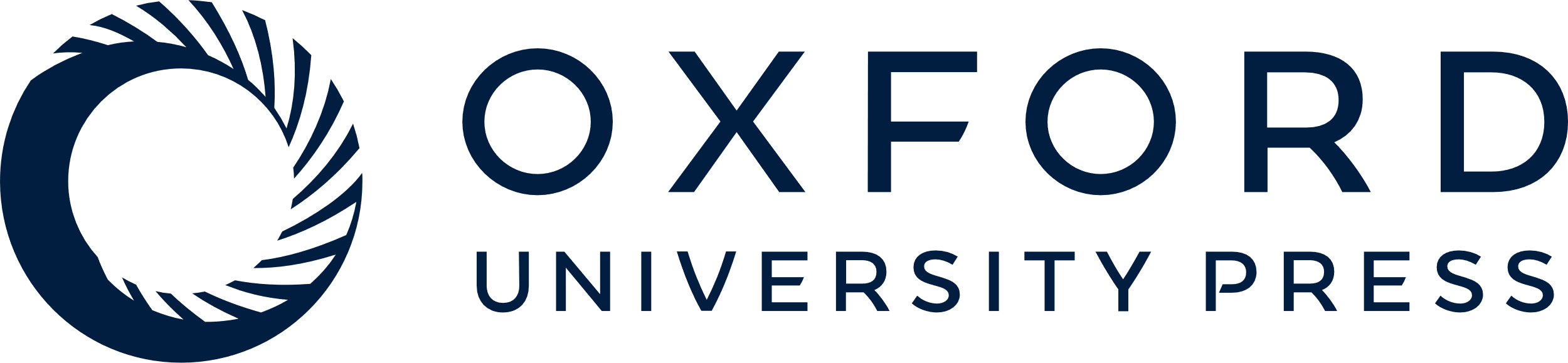 [Speaker Notes: Figure 6 Density plots of objective functions per frequency and average depth of both sources using (a) the conventional least-squares misfit objective function, (b) the stable version of the instantaneous traveltime and (c) using wavefield derivative function given by eq. (8). The true average depth is at 1.1 km.


Unless provided in the caption above, the following copyright applies to the content of this slide: © 2012 The Authors Geophysical Journal International © 2012 RAS]